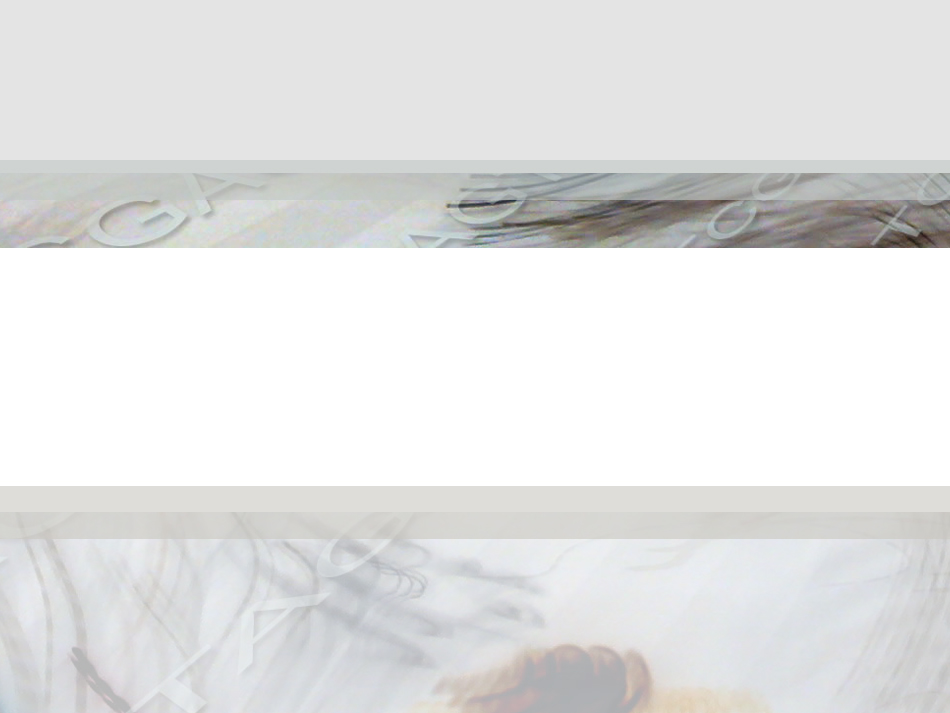 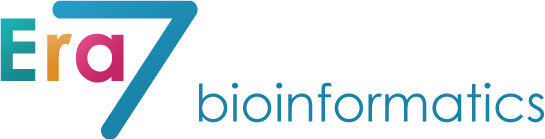 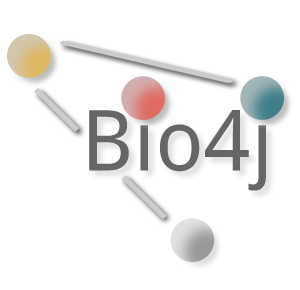 Next Generation Sequencing  and
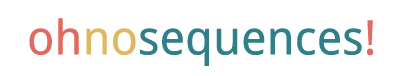 By
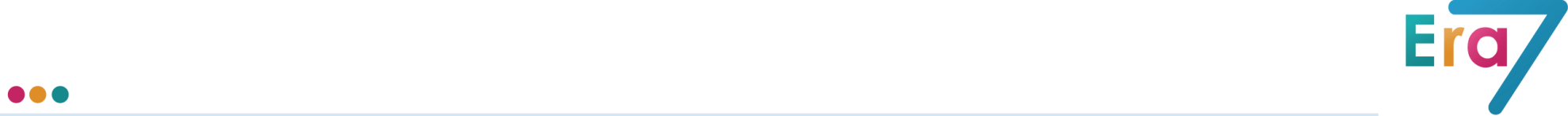 The world wide sequencing capacity exceeds  14Ptb
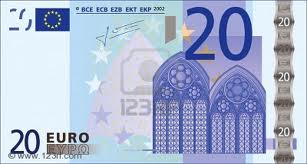 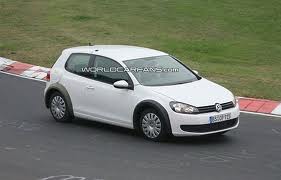 =
4 years
Bioinformatics is The Largest cost of NGS
Sequencing you get  a disordered huge amount of words, you need

Assembly

And now you have an assembled long string… But NO meaning…..  You need

Annotation 

Now you have where are the genes and which is their function!!!
www.era7bioinformatics.com
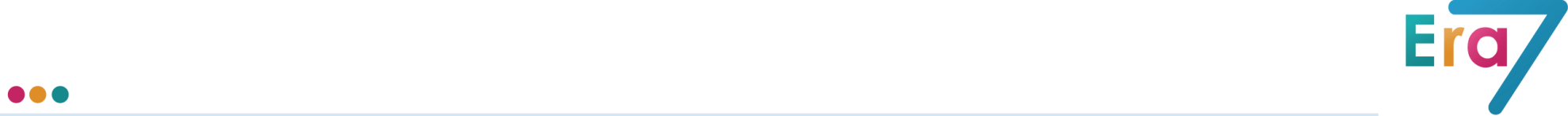 Complete Solution:
Business Model:
Project Design 
   Sequencing
   Assembly
   Annotation
   Consulting
   Cloud based custom solutions
Research
   Cloud Computing
   Open Source
   Bacterial Genomics
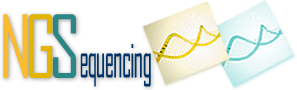 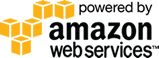 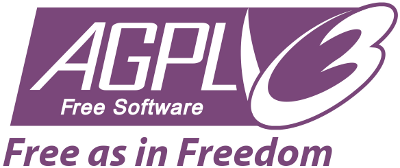 www.era7bioinformatics.com
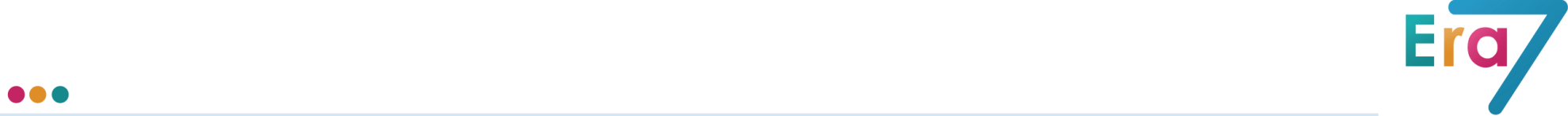 Who  are we ?
Eduardo Pareja. CEO 

   Raquel Tobes CSO

   And 14 other people:
 
   Bioinformaticians
   Software engineers
   Mathematicians
   Biochemists
www.era7bioinformatics.com
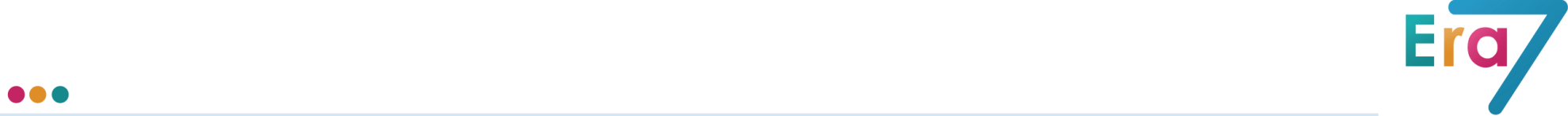 Where  are we ?
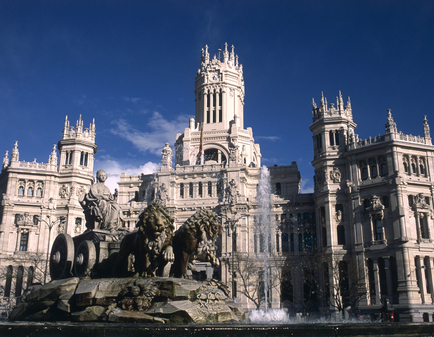 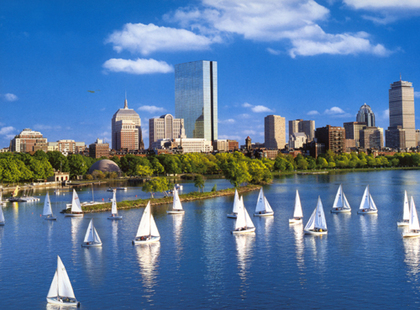 Madrid (Spain)
Boston MA (USA)
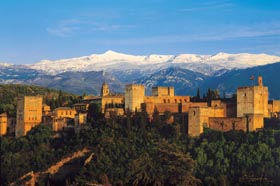 www.era7bioinformatics.com
Granada (Spain)
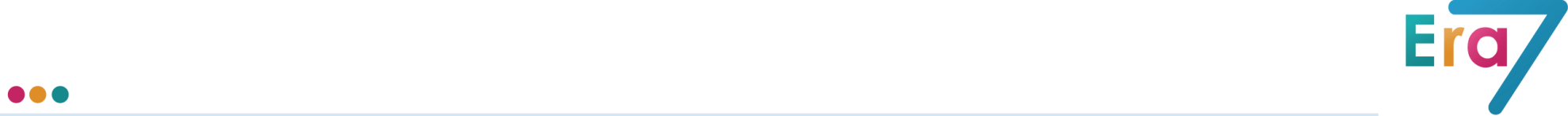 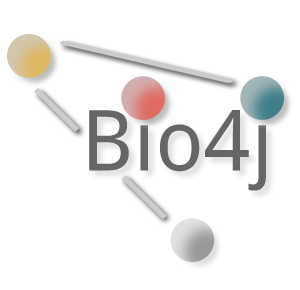 A pioneer graph based database for the integration of biological Big Data
www.era7bioinformatics.com
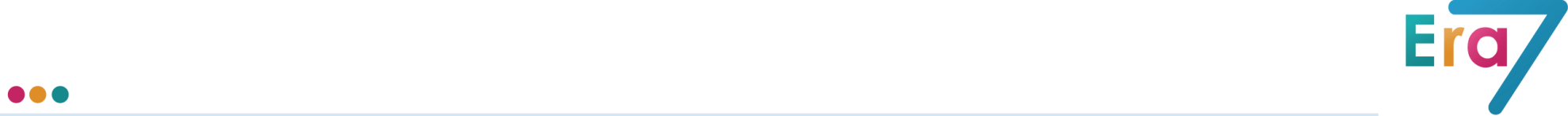 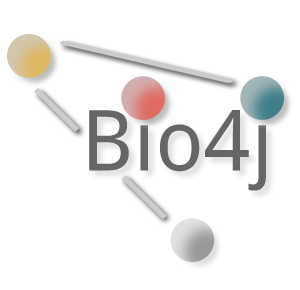 Why we developed Bio4j ?
Because we needed to query complex databases together that were apart and we wanted to “navigate”  biological graphs.

One special problem for us was the fact that the Genome databases are mainly in the NCBI (USA) and the Protein databases are in the EBI (Europe).
www.era7bioinformatics.com
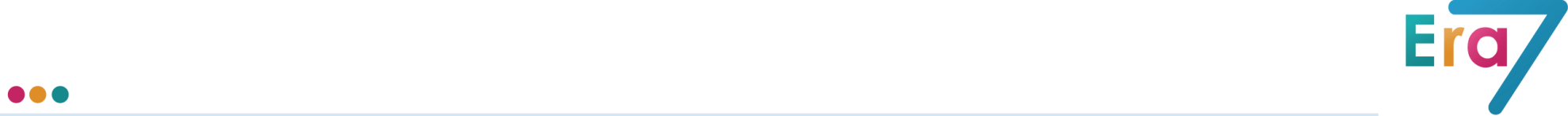 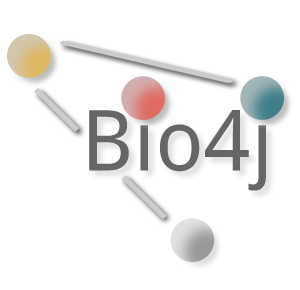 What is Bio4j ?
Bio4j is a bioinformatics graph based DB including most data available in :
NCBI Taxonomy
RefSeq
Enzyme DB
Uniprot KB (SwissProt + Trembl)
Gene Ontology (GO)
UniRef (50,90,100)
www.era7bioinformatics.com
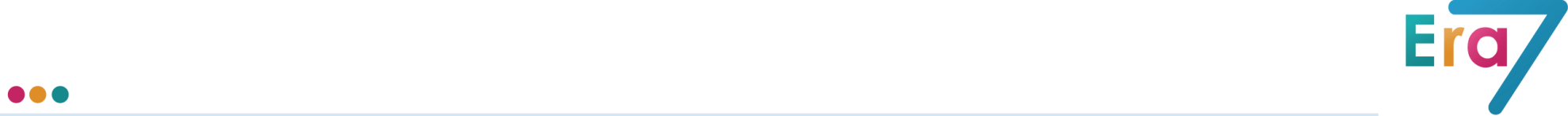 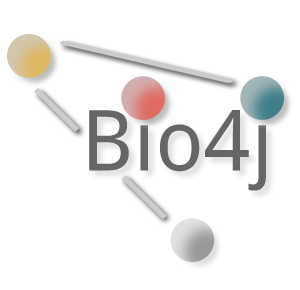 What is Bio4j ?
Everything in Bio4j is open source !

released under AGPLv3
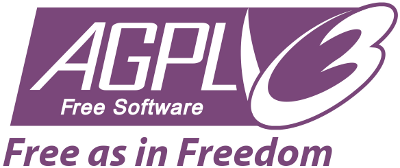 www.era7bioinformatics.com
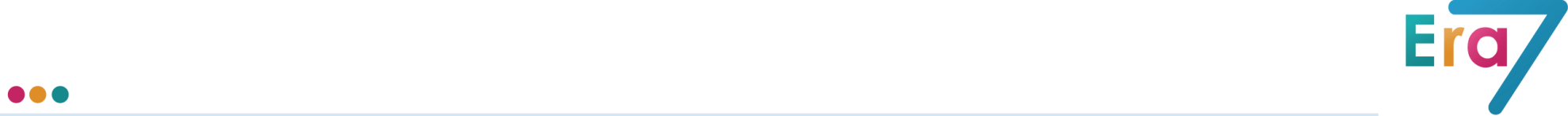 What’s Bio4j?
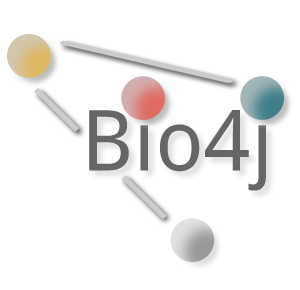 Bio4j uses Neo4j technology, a "high-performance graph engine with all the features of a mature and robust database".
Thanks to both being based on Neo4j DB and the API provided, Bio4j is also very scalable, allowing anyone to easily incorporate his own data making the best out of it.
www.era7bioinformatics.com
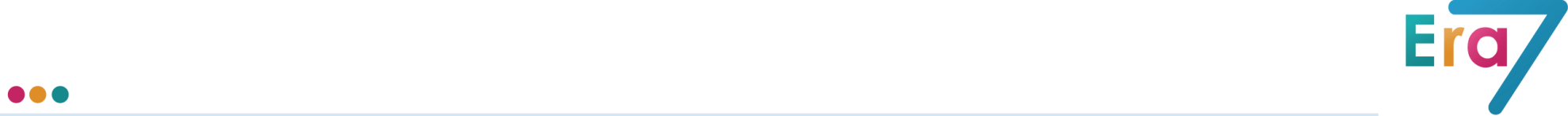 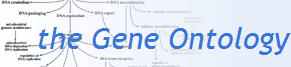 Highly interconnected overlapping knowledge 
spread throughout different DBs
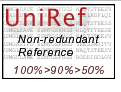 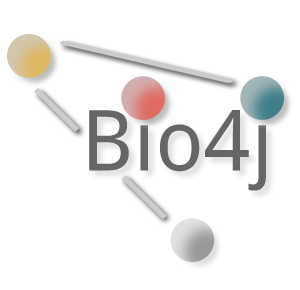 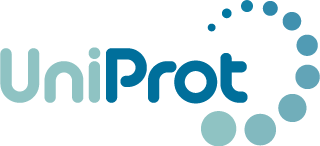 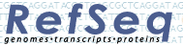 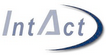 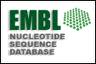 www.era7bioinformatics.com
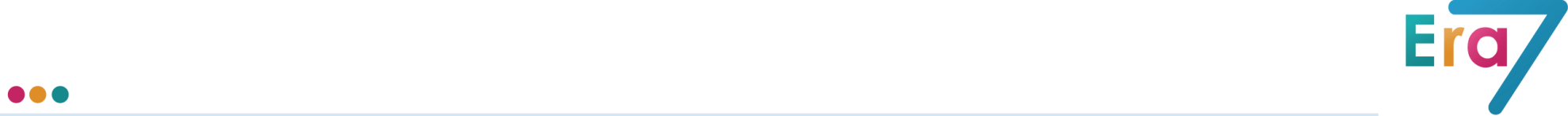 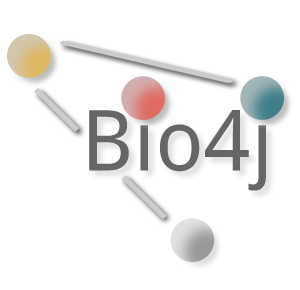 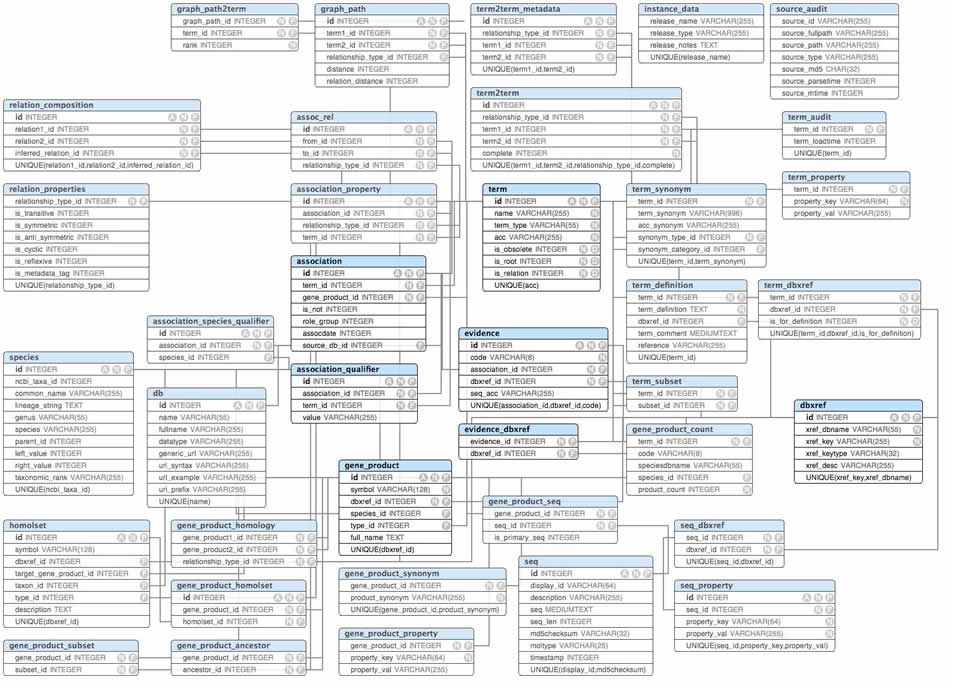 www.era7bioinformatics.com
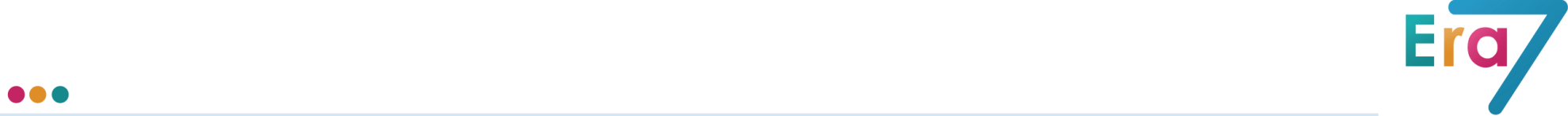 Life in general and biology in particular are probably not 100% like a graph…
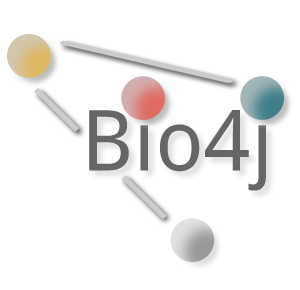 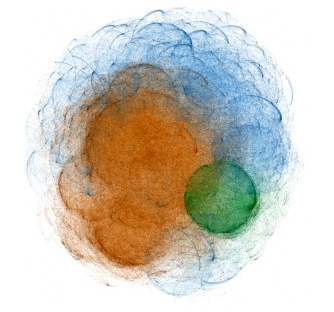 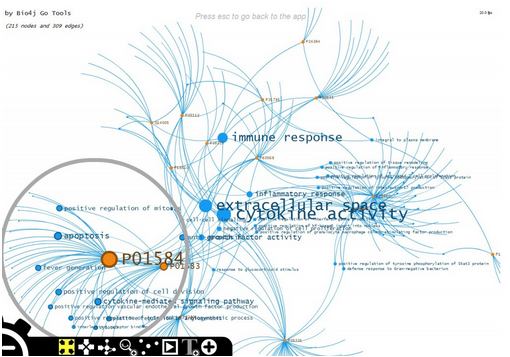 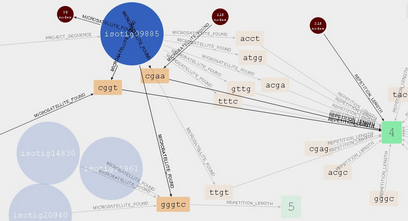 www.era7bioinformatics.com
but one thing’s sure, they are not a set of tables!
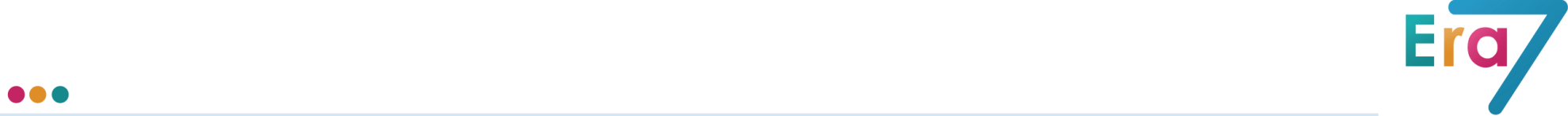 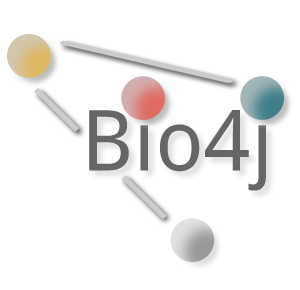 It provides a completely new and powerful framework for protein related information querying and management. 

Since it relies on a graph engine, data is stored in a way that semantically represents its own structure
www.era7bioinformatics.com
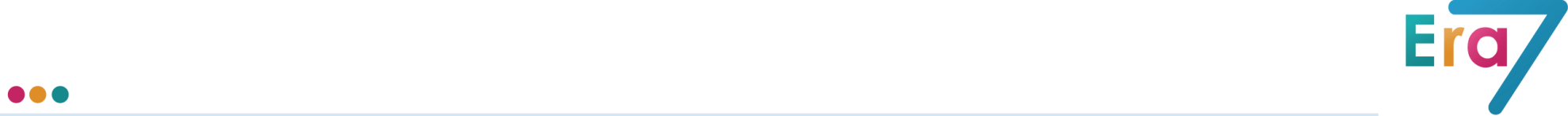 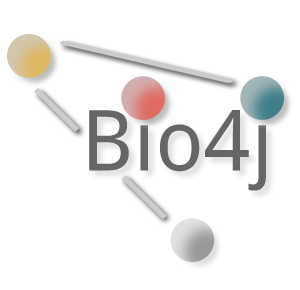 Bio4j in numbers
The current version (0.8) includes:
Relationships: 717.484.649

Nodes: 92.667.745

Relationship types: 144

Node types: 42
www.era7bioinformatics.com
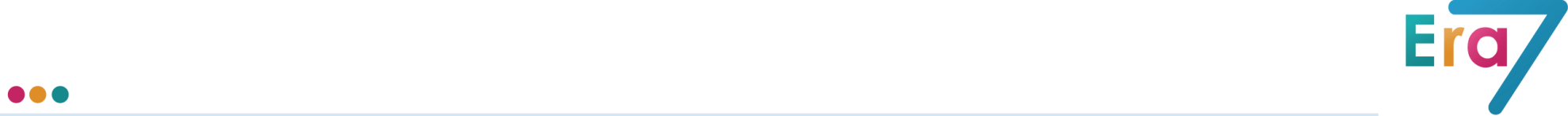 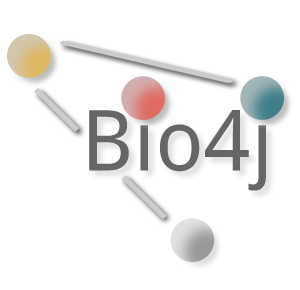 Let’s dig a bit about Bio4j structure…
Data sources and their relationships:
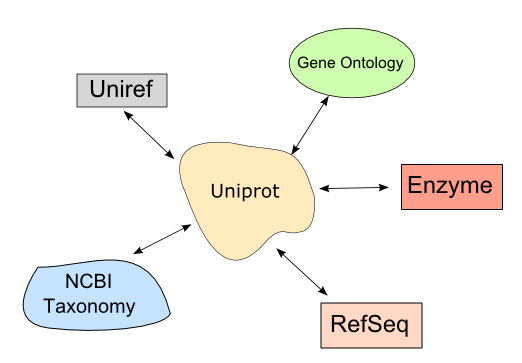 www.era7bioinformatics.com
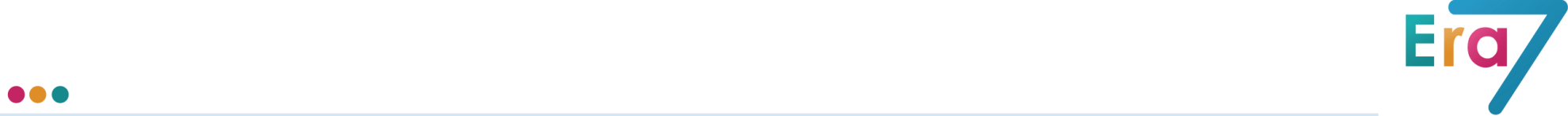 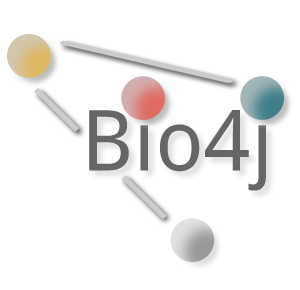 Bio4j domain model
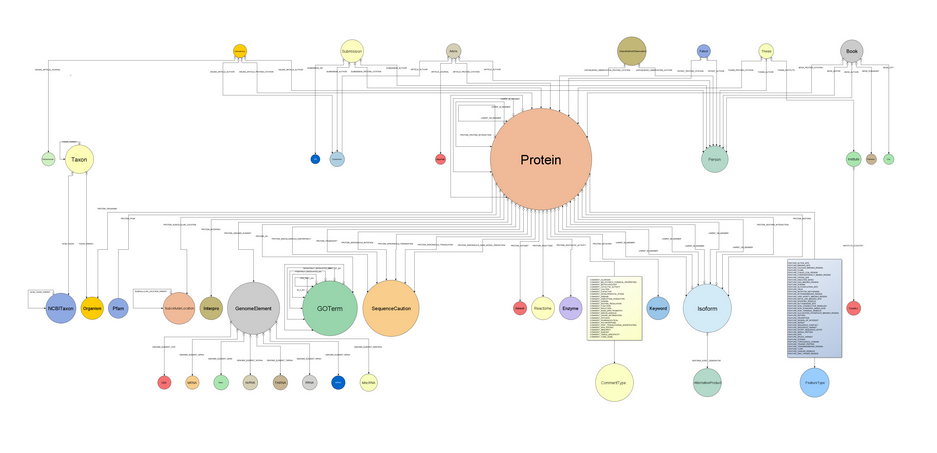 www.era7bioinformatics.com
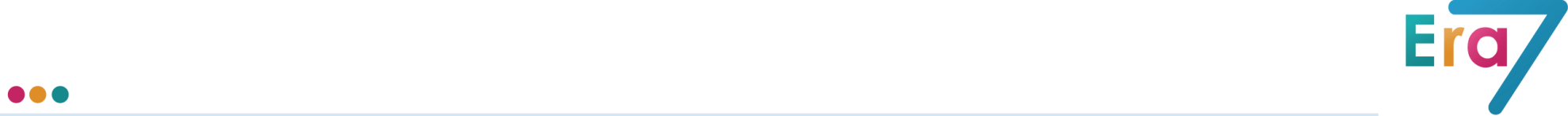 Bio4j modules
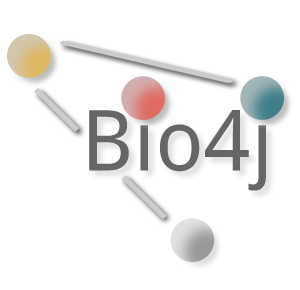 Bio4j  includes different data sources but you may not always be interested in having all of them.
That’s why the importing process is modular and customizable, allowing you to import just the data you are interested in.
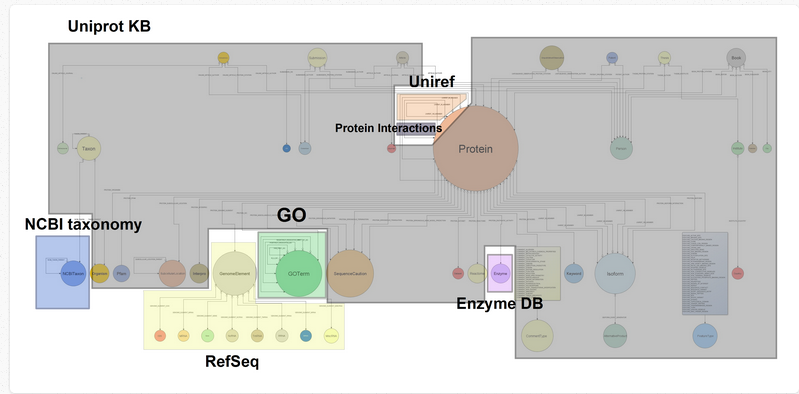 www.era7bioinformatics.com
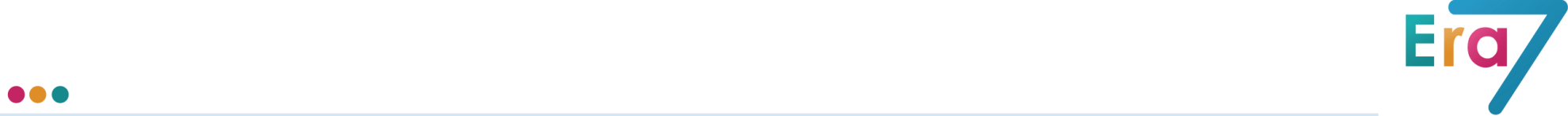 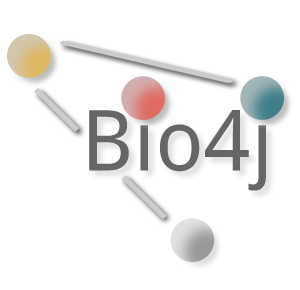 How are things modeled?
Couldn’t be simpler!
Entities
Associations / Relationships
Nodes
Edges
www.era7bioinformatics.com
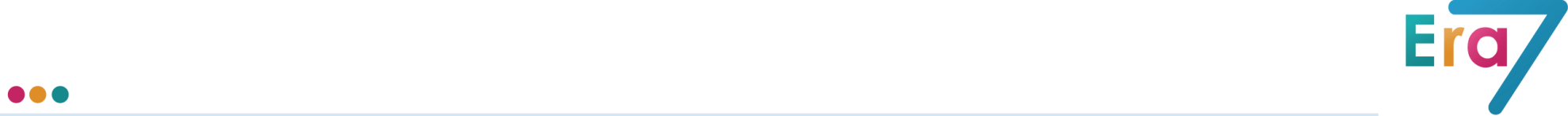 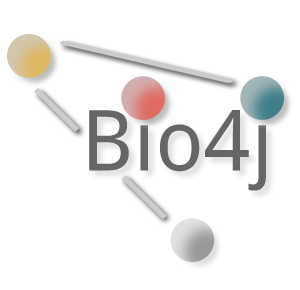 Some examples of nodes would be:
GO term
Genome Element
Protein
Protein
and relationships:
GO term
PROTEIN_GO_ANNOTATION
www.era7bioinformatics.com
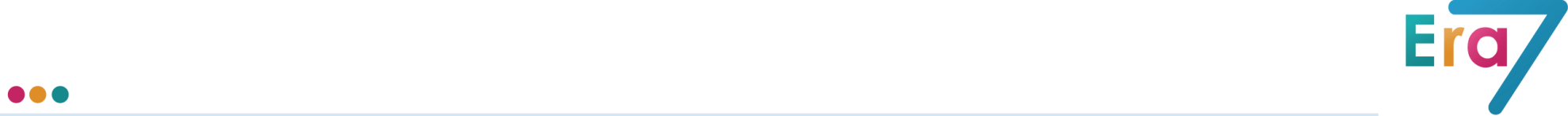 Retrieving protein info (Bio4j Java API)
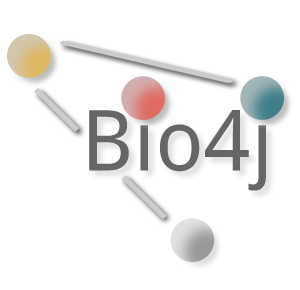 //--creating manager and node retriever----
Bio4jManager manager = new Bio4jManager(“/mybio4jdb”);
NodeRetriever nR= new NodeRetriever(manager);

ProteinNode protein = nR.getProteinNodeByAccession(“P12345”);
Getting more related info...
List<InterproNode> interpros = protein.getInterpro();
OrganismNode organism = protein.getOrganism();
List<GoTermNode> goAnnotations = protein.getGOAnnotations();

List<ArticleNode> articles = protein.getArticleCitations();

for (ArticleNode article : articles) {
    System.out.println(article.getPubmedId());                    
}

//Don’t forget to close the manager
manager.shutDown();
www.era7bioinformatics.com
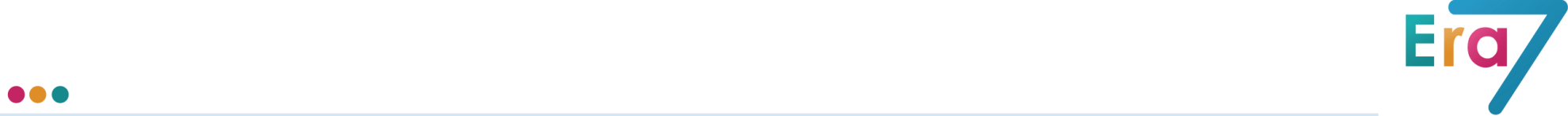 Mining Bio4j data

Finding topological patterns in 
Protein-Protein Interaction networks
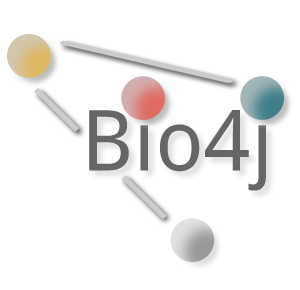 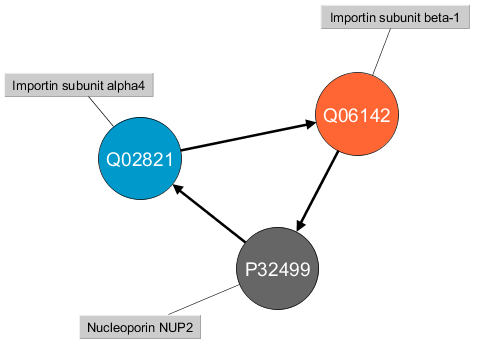 www.era7bioinformatics.com
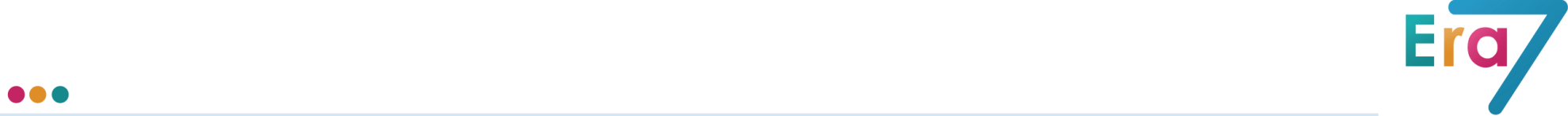 Bio4j + Cloud
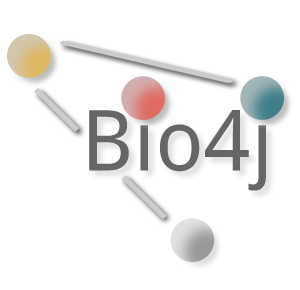 We use AWS (Amazon Web Services) everywhere we can around Bio4j, giving us the following benefits:
Interoperability and data distribution
Releases are available as public EBS Snapshots, giving AWS users the opportunity of creating and attaching to their instances Bio4j DB 100% ready volumes in just a few seconds.
CloudFormation templates:
    
    - Basic Bio4j DB Instance

    - Bio4j REST Server Instance
Backup and Storage using S3 (Simple Storage Service)
We use S3 both for backup (indirectly through the EBS snapshots) and storage (directly storing RefSeq sequences as independent S3 files)
www.era7bioinformatics.com
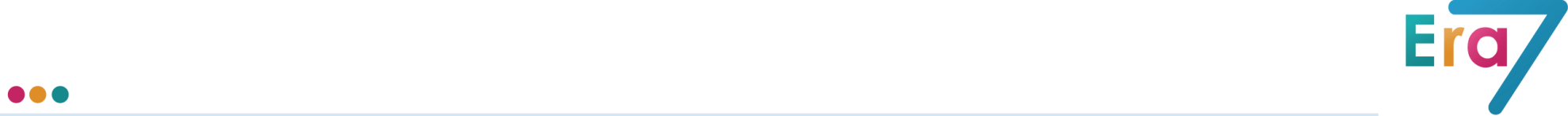 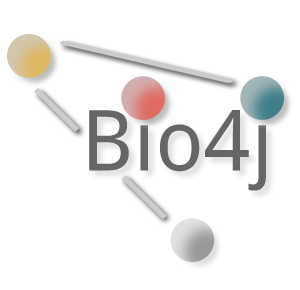 Community
Bio4j has a fast growing internet presence:
- Twitter: check @bio4j for updates
- Blog:  go to http://blog.bio4j.com
- Mail-list: ask any question you may have in our list.
- LinkedIn: check the Bio4j group
Github issues:  don’t be shy! open a new issue if you think
	            something’s going wrong.
www.era7bioinformatics.com
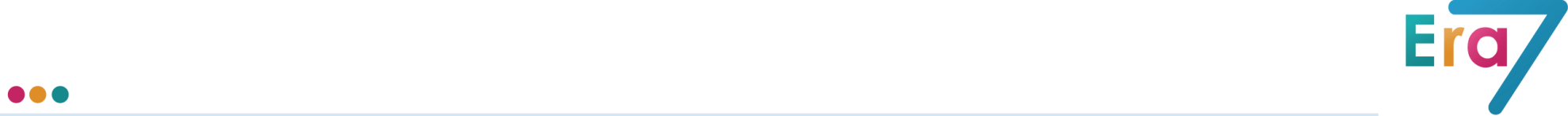 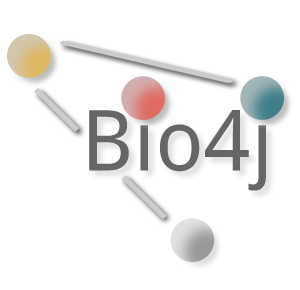 Some points
To our knowledge, relationships are not internally indexed by their names, and nodes with a large number of incoming/outgoing relationships can drastically affect the performance of traversals.

Such is the case when you have just a couple of relationships of the type you're interested in plus let's say a million or so of others. In that case, retrieving these two relationships can be a real overkill in terms of performance
www.era7bioinformatics.com
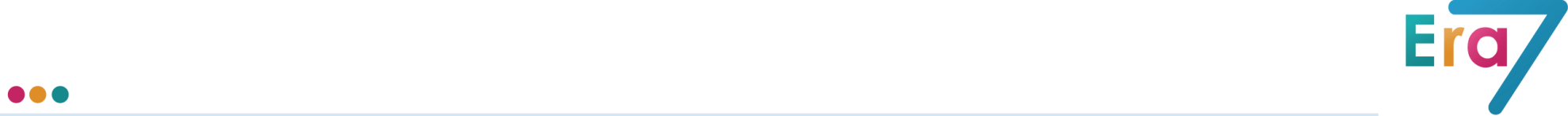 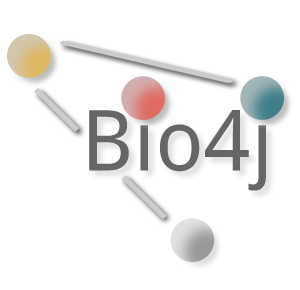 Some points
We would like to have node types.  Due to the absence of node types we must do more complex things and have a lot of indexes.
www.era7bioinformatics.com
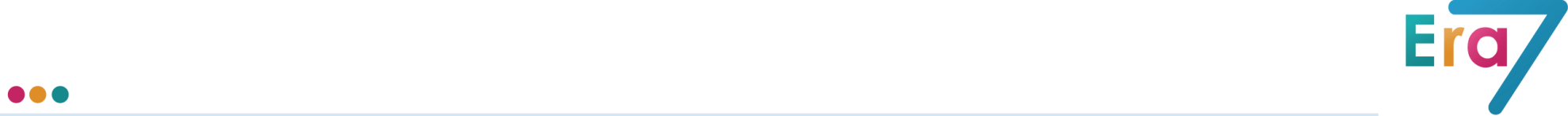 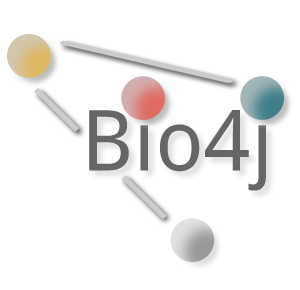 Future
Design a strategy to facilitate the update when experimental data has been added previously.



    Visualizations.
www.era7bioinformatics.com
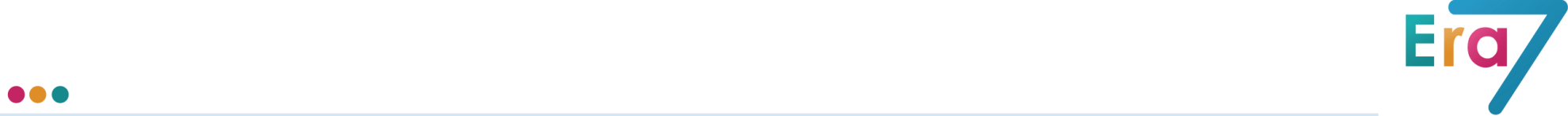 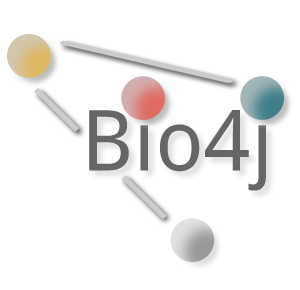 and... Who’s behind all this?
- Pablo Pareja Tobes: Main developer
- Eduardo Pareja Tobes: Technology and architecture main advisor
- Raquel Tobes: Bioinformatics main advisor
- Marina Manrique: Bioinformatics support
www.era7bioinformatics.com
- Eduardo Pareja: Strategy and Scientific advisor
t
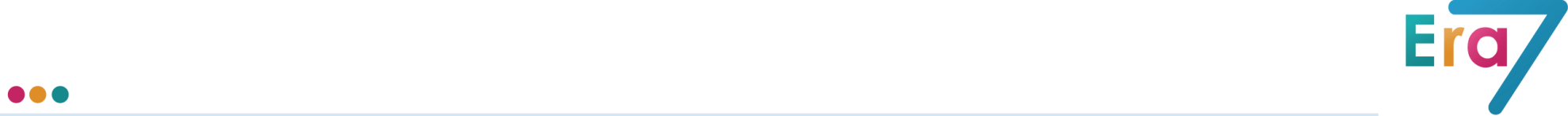 Thank You for your attention!
@eduardopareja
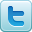 http://www.linkedin.com/in/eduardopareja
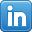 epareja@era7.com
www.era7bioinformatics.com